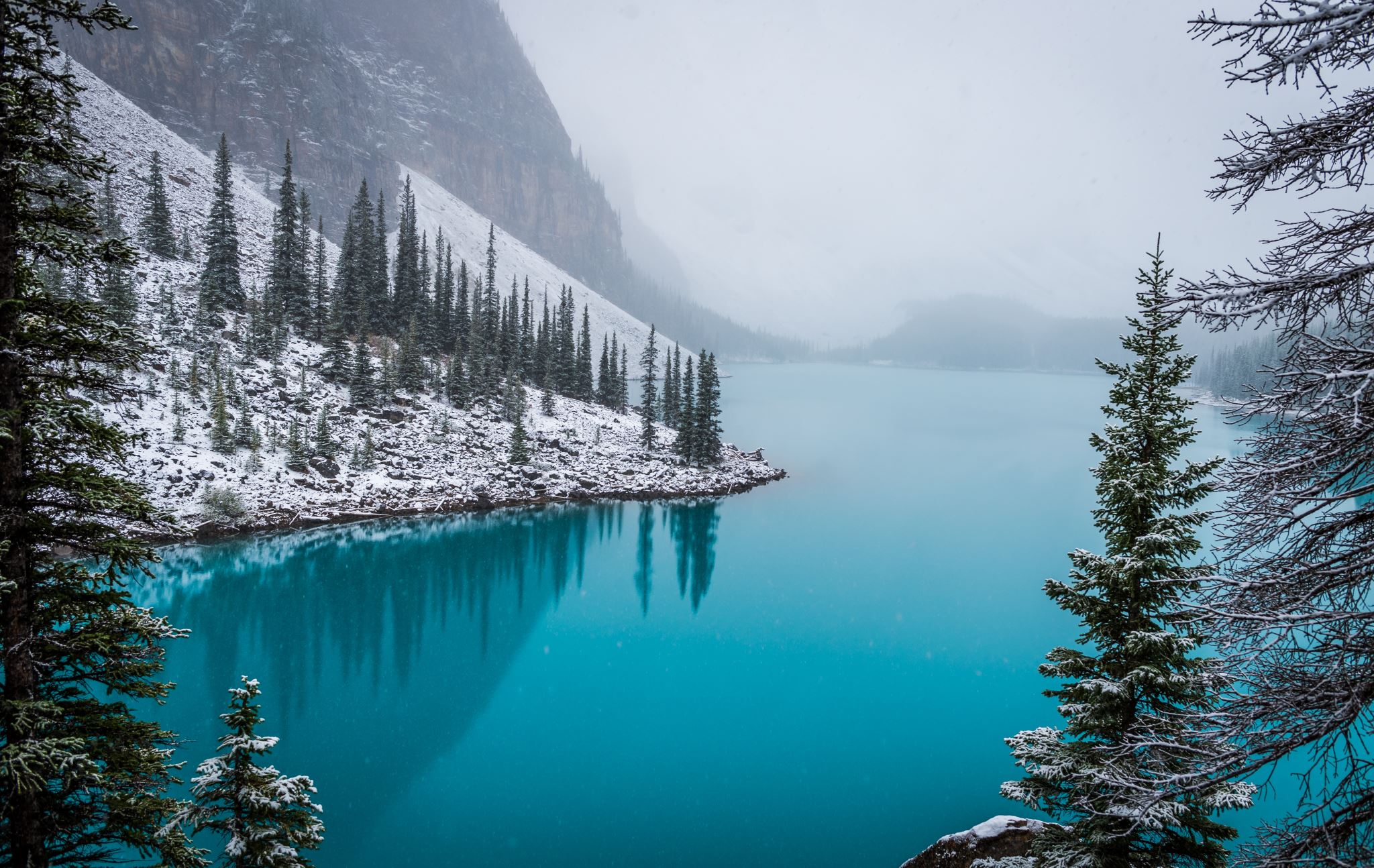 CSC 113Array of objects
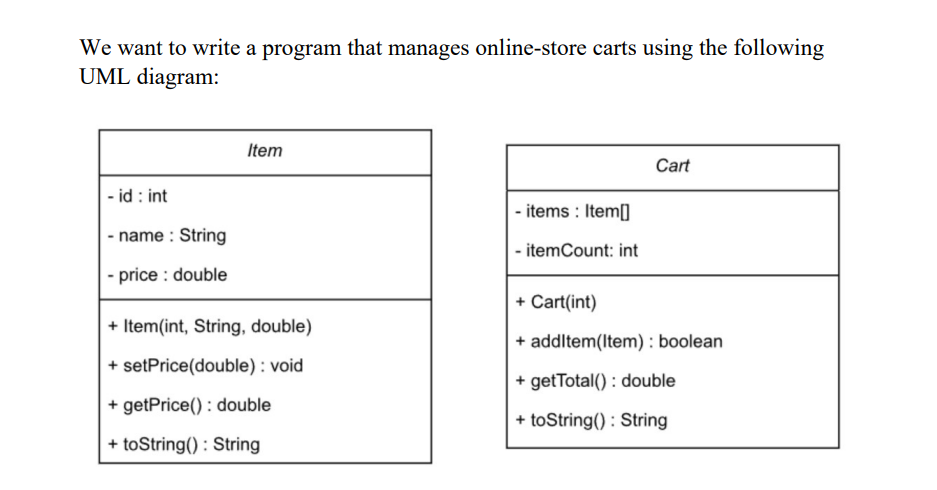 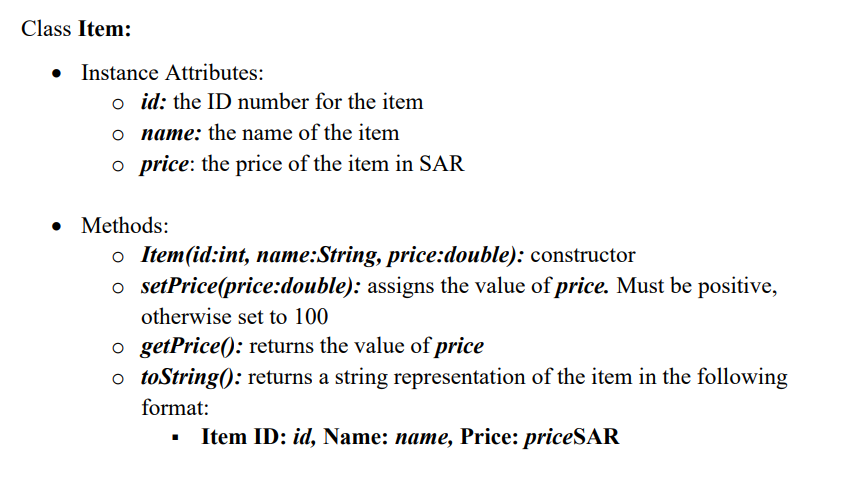 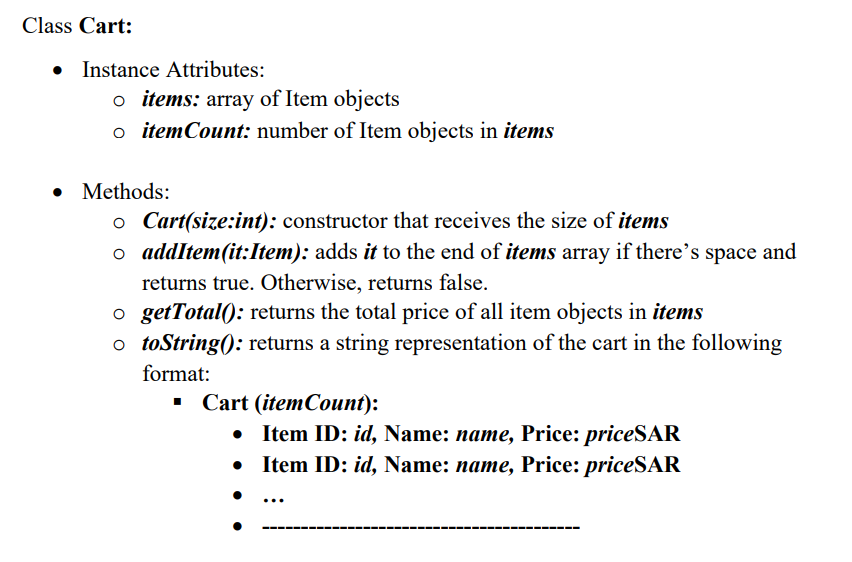 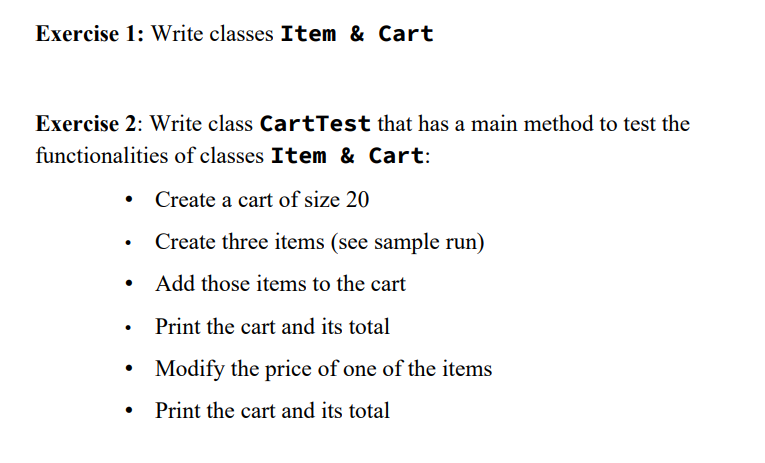 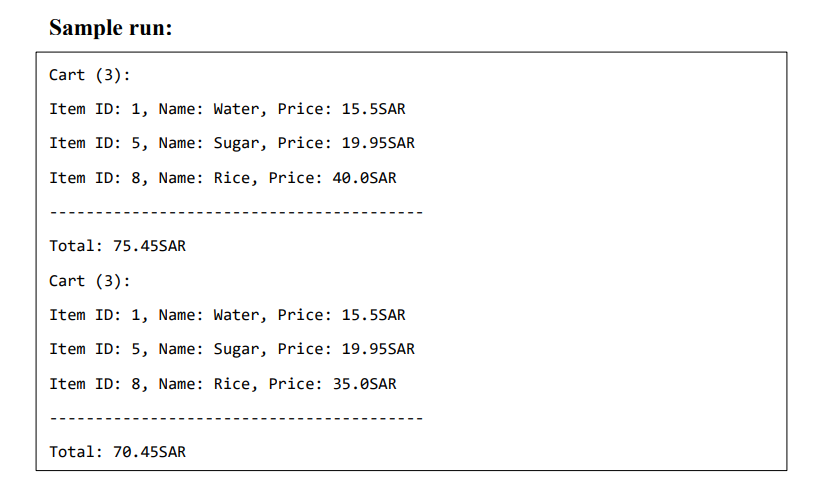 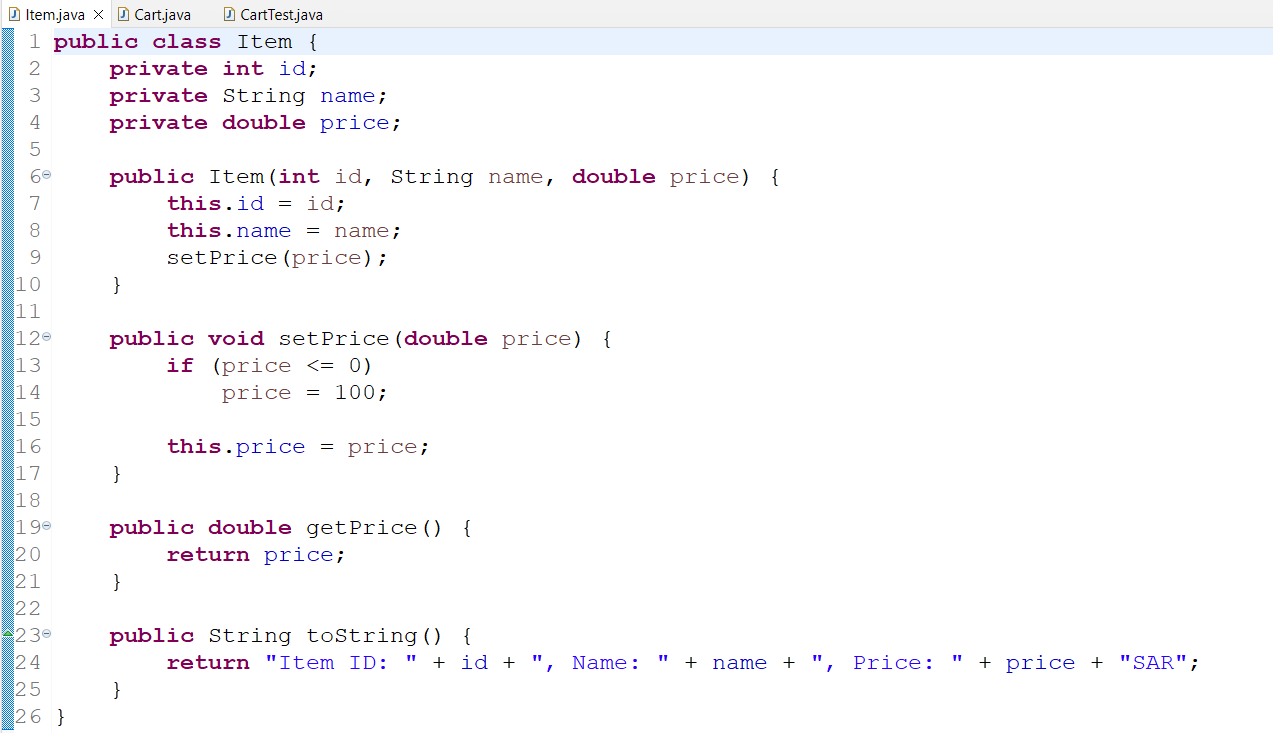 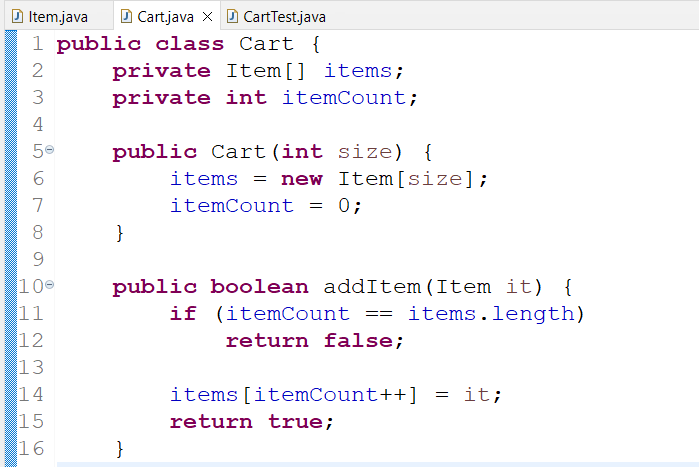 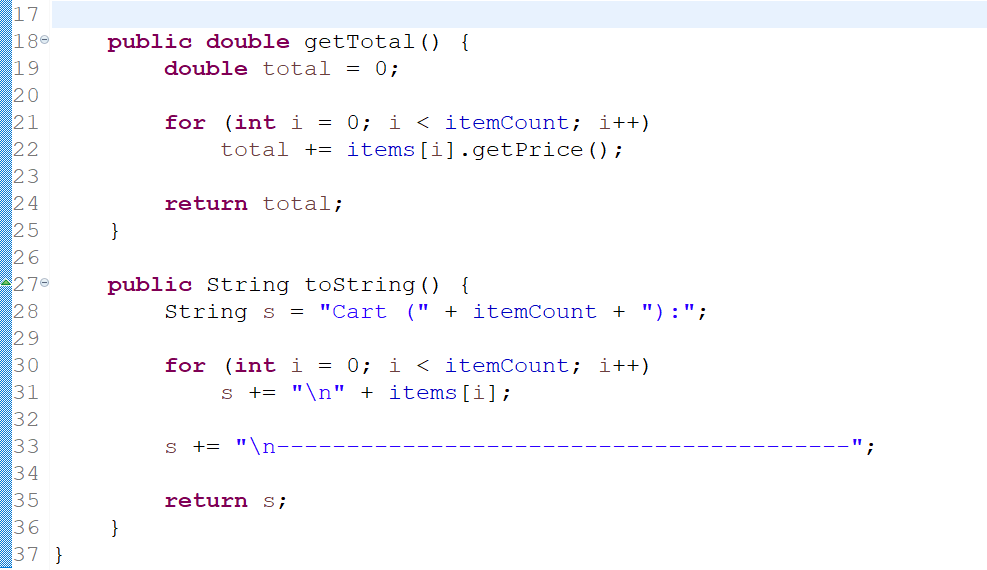 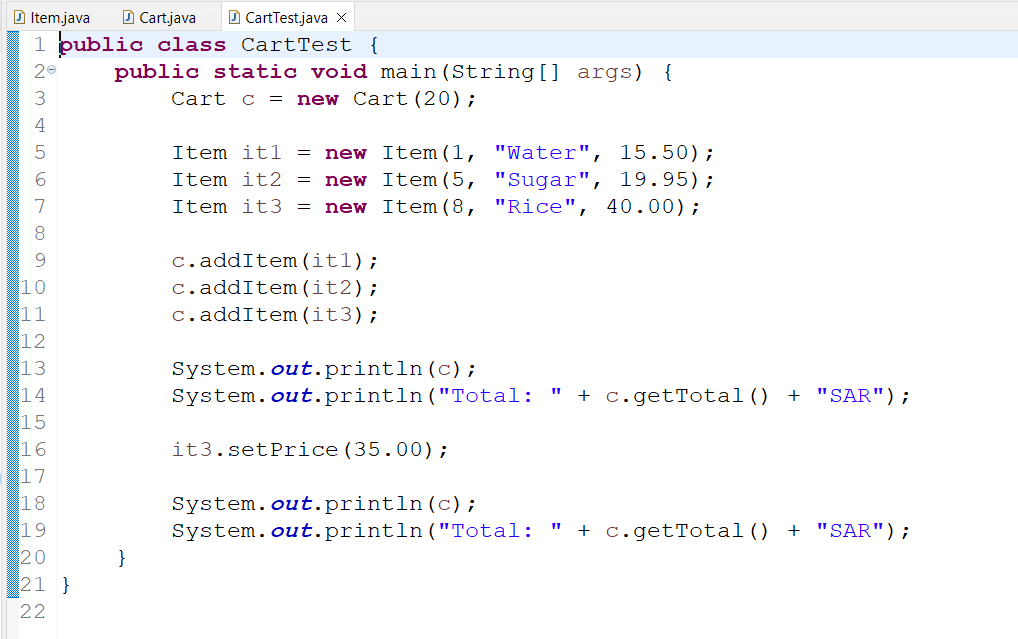 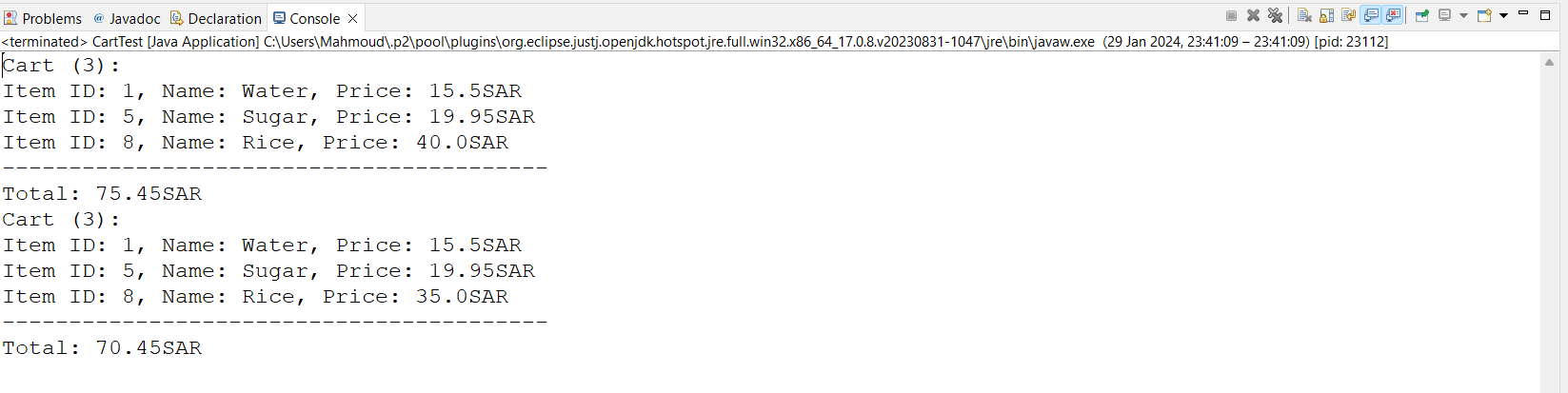